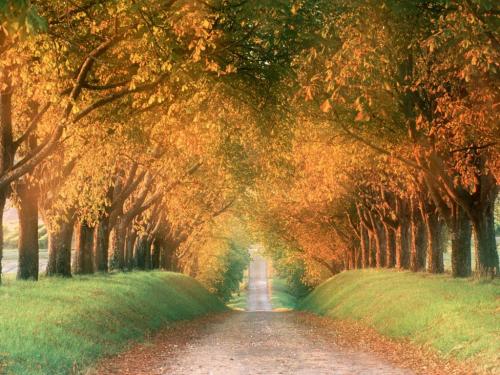 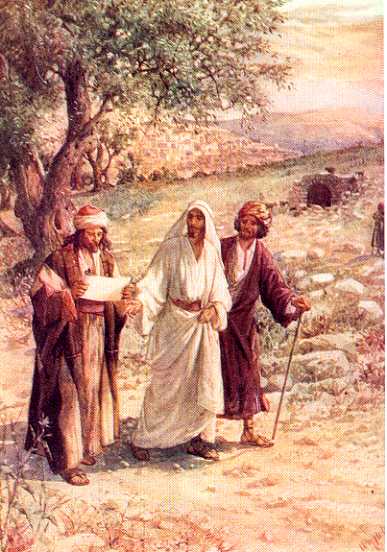 On okazywał, jakoby miał iść dalej
Łk 24, 28b
Błogosławiony, który odczytuje, 
i którzy słuchają słów Proroctwa, a strzegą tego, co w nim napisane,  bo chwila jest bliska.
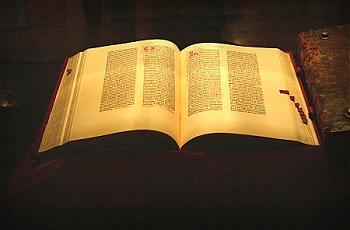 Ap 1, 3
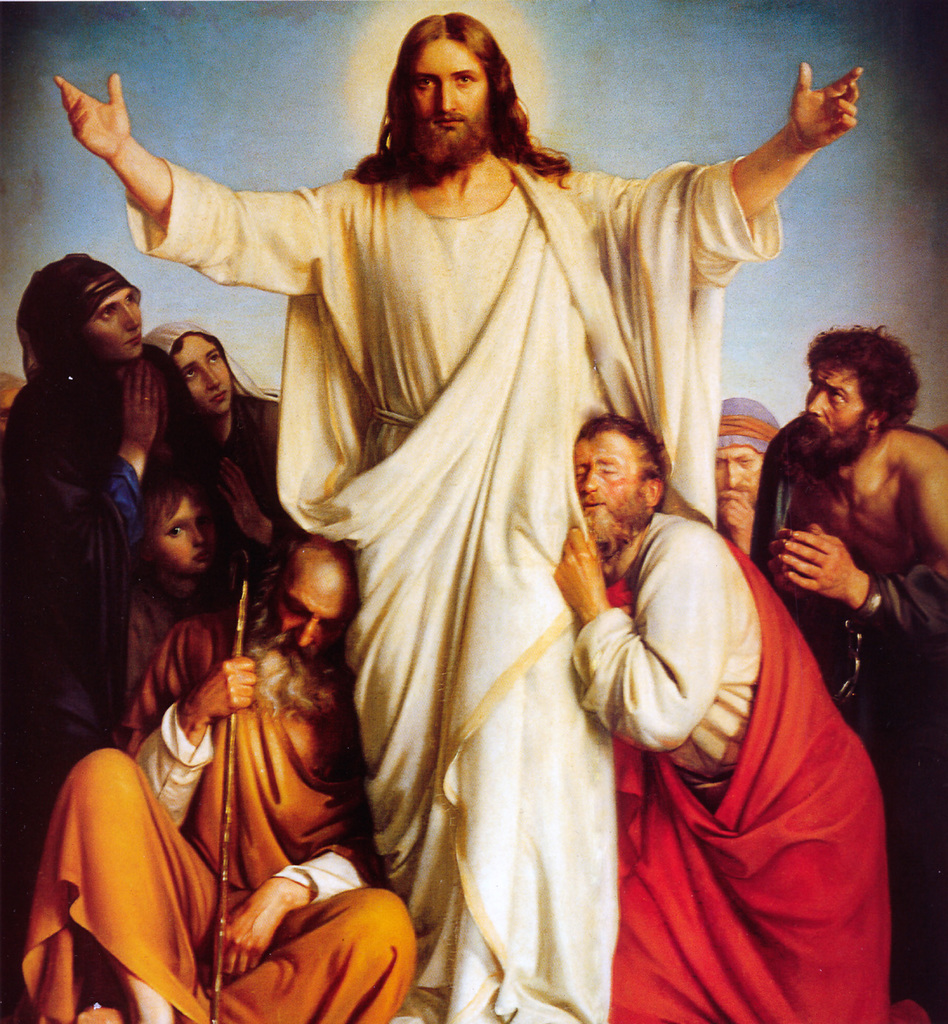 I wiele innych znaków, których nie zapisano w tej księdze, uczynił Jezus wobec uczniów. 
Te zaś zapisano, abyście wierzyli, że Jezus jest Mesjaszem, Synem Bożym
J 20, 30- 31 a
Postanowiłem więc i ja zbadać dokładnie wszystko od pierwszych chwil i opisać ci po kolei, dostojny Teofilu,  abyś się mógł przekonać 
o całkowitej pewności nauk,
 których ci udzielono.
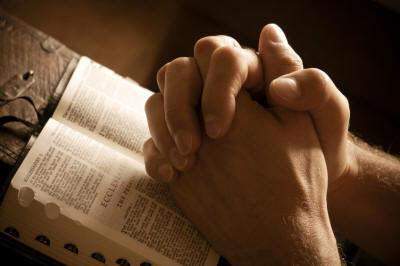 Łk 1, 3- 4
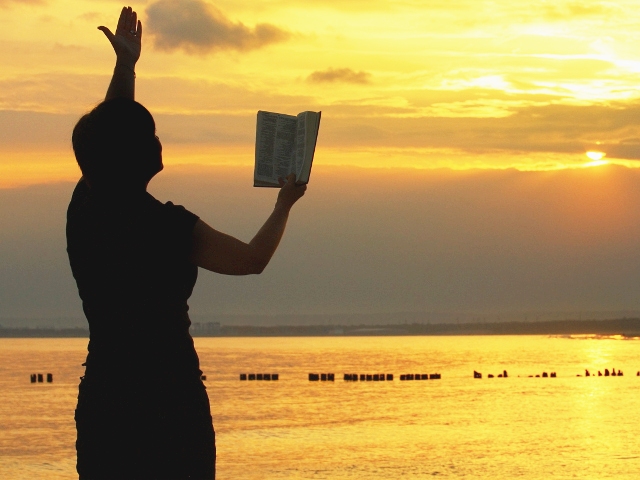 Słowo Chrystusa niech
 w was przebywa 
z całym swym bogactwem: z wszelką mądrością nauczajcie 
i napominajcie samych siebie przez psalmy, hymny, pieśni pełne ducha, pod wpływem łaski śpiewając Bogu 
w waszych sercach.
Kol 3, 16
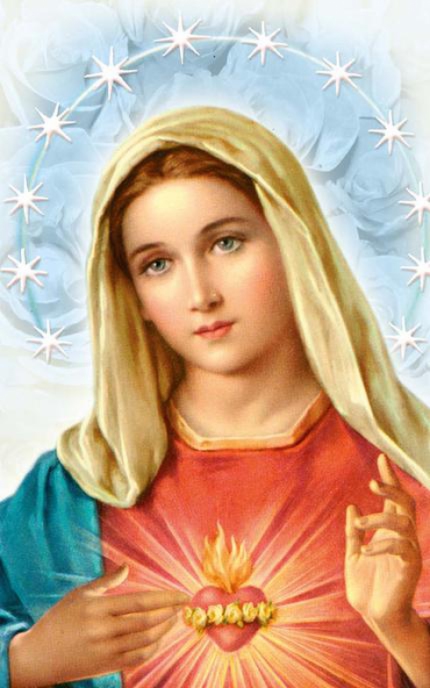 A Matka Jego chowała wiernie wszystkie te wspomnienia w swym sercu.
Łk 2, 51b
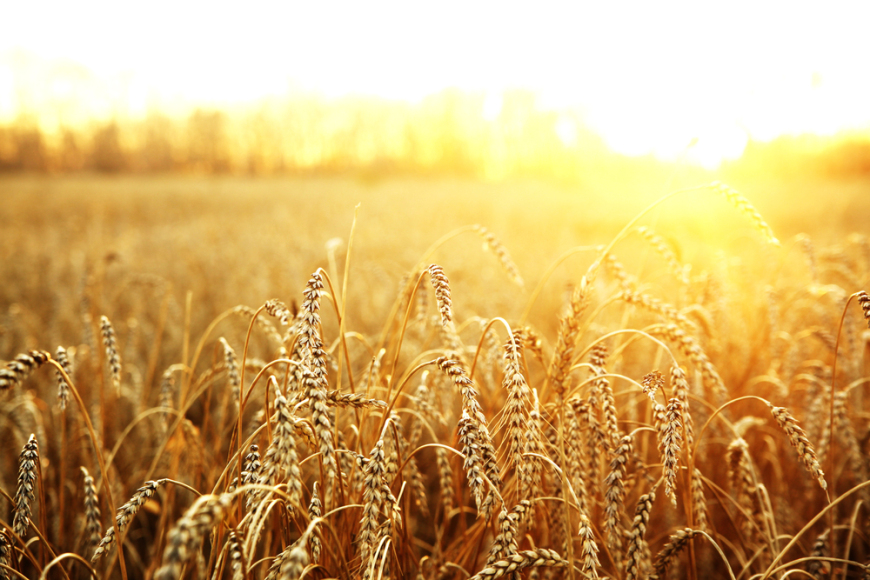 Wprowadzajcie zaś słowo 
w czyn, a nie bądźcie tylko słuchaczami oszukującymi samych siebie.
Jk 1, 22
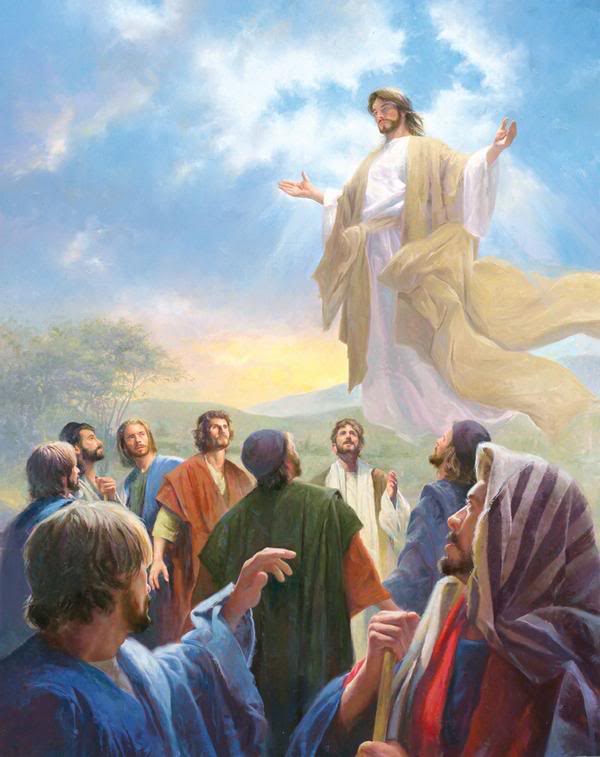 Idźcie na cały świat 
i głoście Ewangelię wszelkiemu stworzeniu!
Mk 16, 15
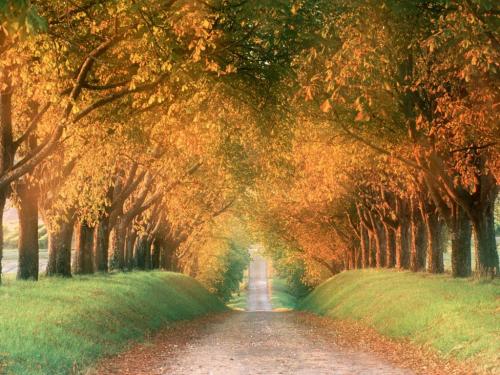 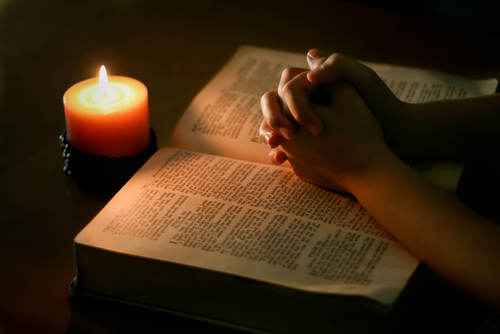 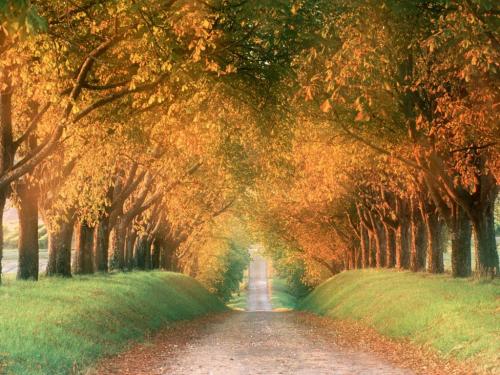 ŚWIĘTY MICHALE ARCHANIELE WSPOMAGAJ NAS W WALCE, A PRZECIW NIEGODZIWOŚCI
 I ZASADZKOM ZŁEGO DUCHA 
BĄDŹ NASZĄ OBRONĄ. 
NIECH GO BÓG POGROMIĆ RACZY 
POKORNIE O TO PROSIMY, 
A TY WODZU ZASTĘPÓW ANIELSKICH, SZATANA I INNE ZŁE DUCHY,
 KTÓRE NA ZGUBĘ DUSZ LUDZKICH
 PO TYM ŚWIECIE KRĄŻĄ MOCĄ BOŻĄ STRĄĆ DO PIEKŁA. 
							AMEN